Millennium High SchoolAgenda Calendar
10/28/16
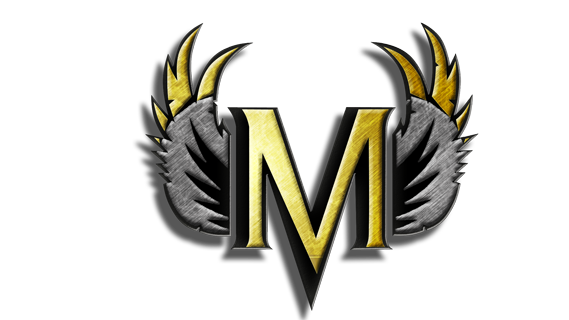 “When everything seems to be going against you, remember that the airplane takes off against the wind, not with it.” 
— Malik Frazer
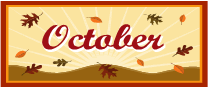 22. What is a black hat hacker?
	a.  A person from CSI: Cyber who illegally breaches a device with malicious intent.
	b.  A person who frequently wears black hats.
	c.  A person who bothers people who use smart phones.
	d.  A person who works for the government and helps combat cyber attacks.

Sending fraudulent emails to infect devices and steal information is called _____.
	a.  swimming
	b.  phishing
	c.  fishing
	d.  drowning

What does C.C.D. stand for?
	a.  Charge Coupled Device
	b.  Criminal Cyber Devices
	c.  Cyber Crime Division
	d.  Can’t Comprehend Data

BOTTOM_RADIUS, this is an example of a _____.
	a.  rectangle 
	b.  integer variable 
	c.  coordinate on the canvas
	d.  constant
println(2 + 2);